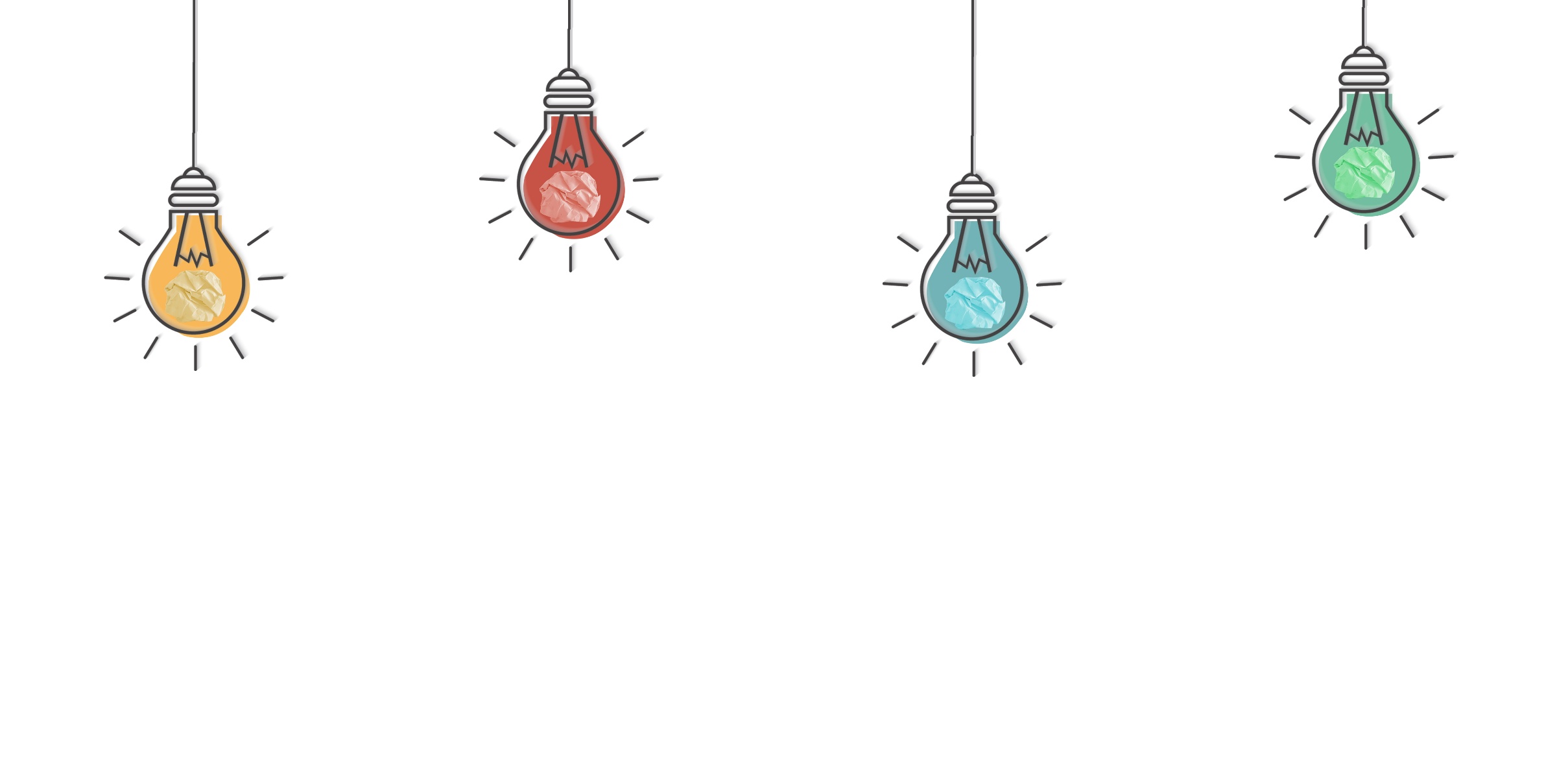 2019
Hand bulb work summary template
Those who adhere to the principles of the wisdom, have the right, and true to the words and the discharge theirs ters wit h responsibility are loved by people.
https://www.freeppt7.com
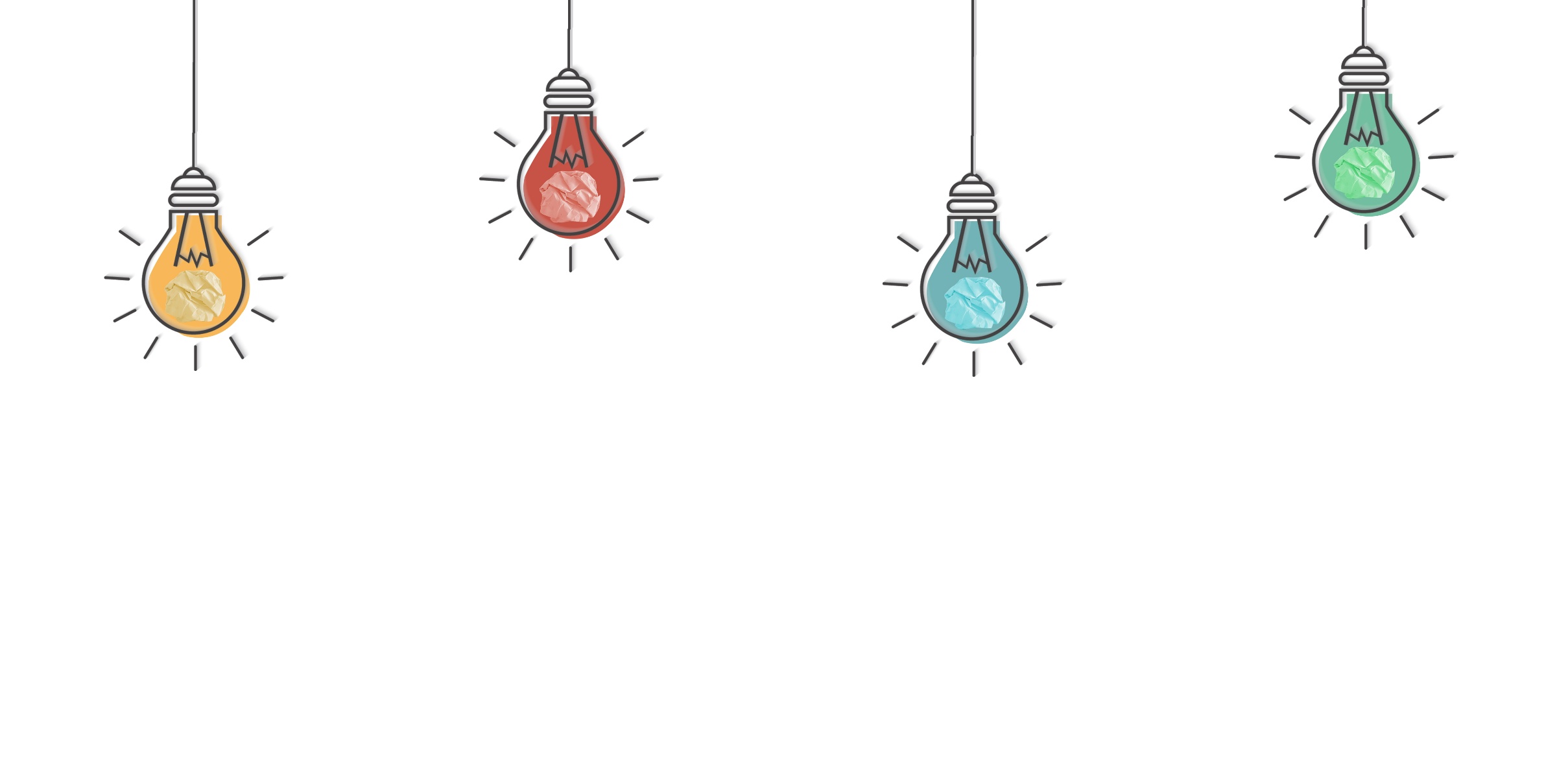 CONTENTS
ADD YOUR TITLE HERE
ADD YOUR TITLE HERE
01
02
ADD YOUR TITLE HERE
04
ADD YOUR TITLE HERE
03
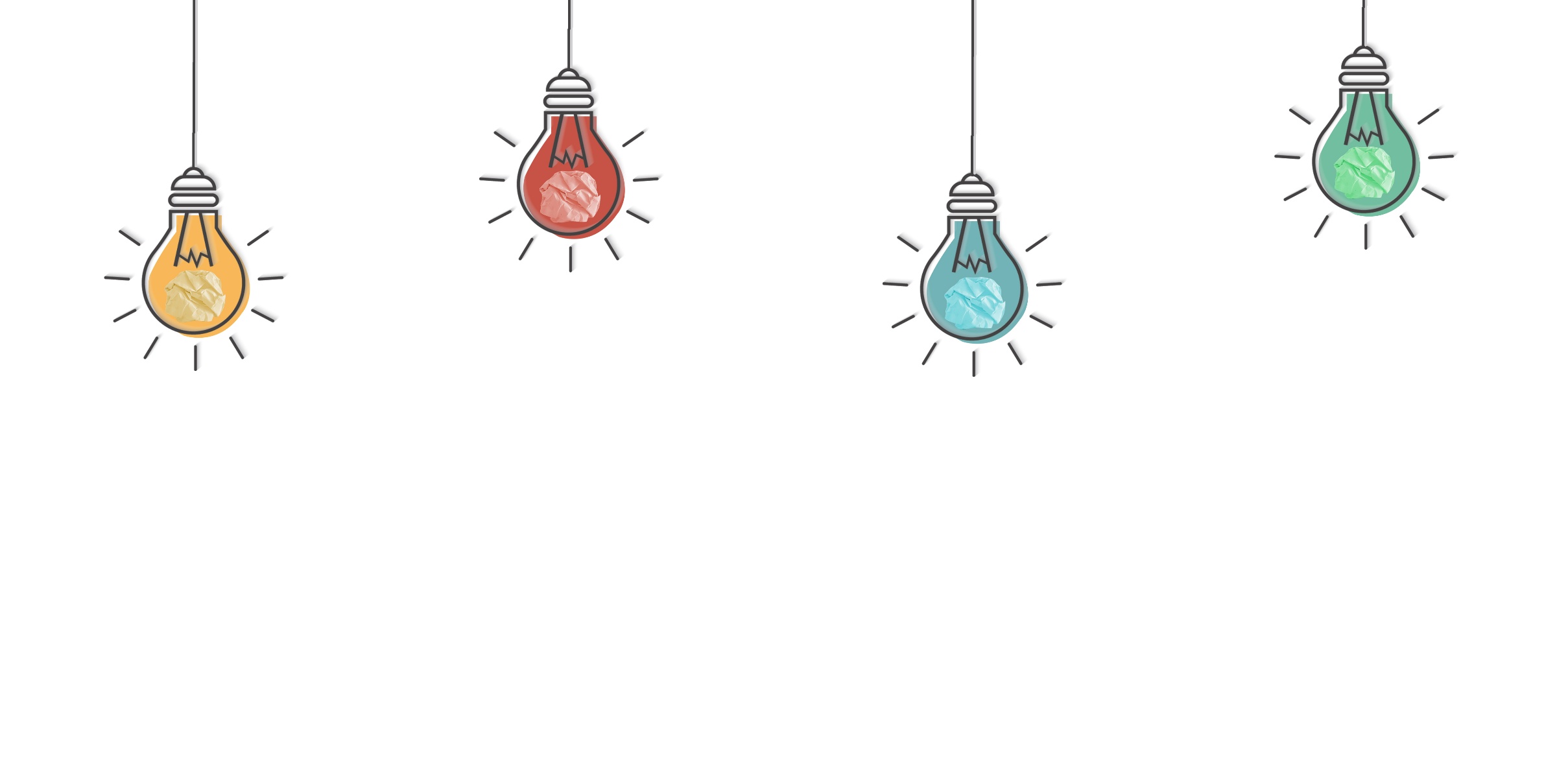 PART 01
Click here to enter a title
PART 01
Click here to enter a title
Click here add your title, text Here as you wish
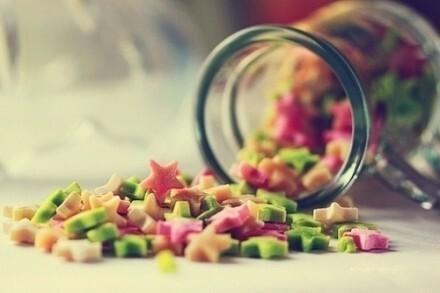 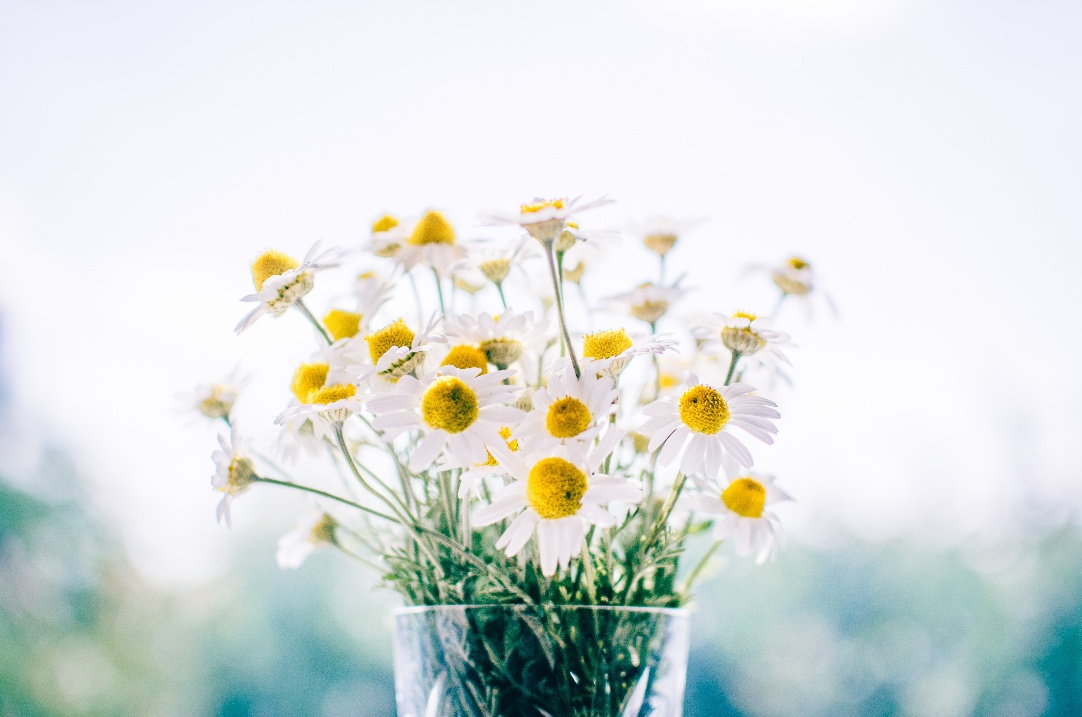 Lemon drops oat cake oat cake sugar sugar plum. Jelly beans macaroon i love topping danish cake
Lemon drops oat cake oat cake sugar sugar plum. Jelly beans macaroon i love topping danish cake
PART 01
Click here to enter a title
Click here add your title, text Here as you wish
Lemon drops oat cake oat cake sugar sugar plum. Jelly beans macaroon I love topping danish
Lemon drops oat cake oat cake sugar sugar plum. Jelly beans macaroon I love topping danish
Lemon drops oat cake oat cake sugar sugar plum. Jelly beans macaroon I love topping danish
Lemon drops oat cake oat cake sugar sugar plum. Jelly beans macaroon I love topping danish
PART 01
Click here to enter a title
Click here add your title, text Here as you wish
Lemon drops oat cake oat cake sugar sugar plum. Jelly beans macaroon i love topping danish cake
Lemon drops oat cake oat cake sugar sugar plum. Jelly beans macaroon i love topping danish cake
Lemon drops oat cake oat cake sugar sugar plum. Jelly beans macaroon i love topping danish cake
Lemon drops oat cake oat cake sugar sugar plum. Jelly beans macaroon i love topping danish cake
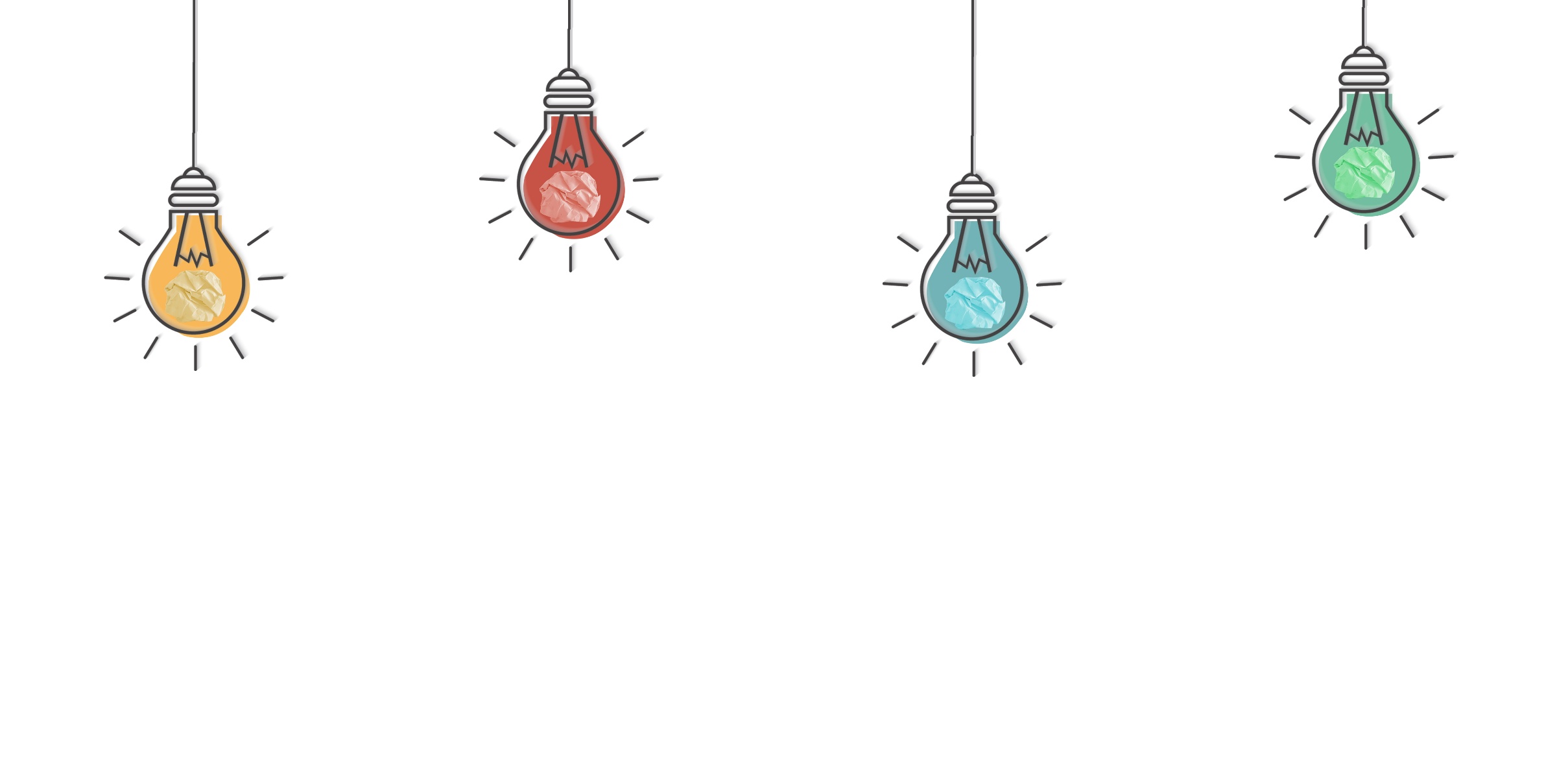 PART 02
Click here to enter a title
PART 02
Click here to enter a title
Click here add your title, text Here as you wish
Lemon drops oat cake oat cake sugar sugar plum. Jelly beans macaroon I love topping danish
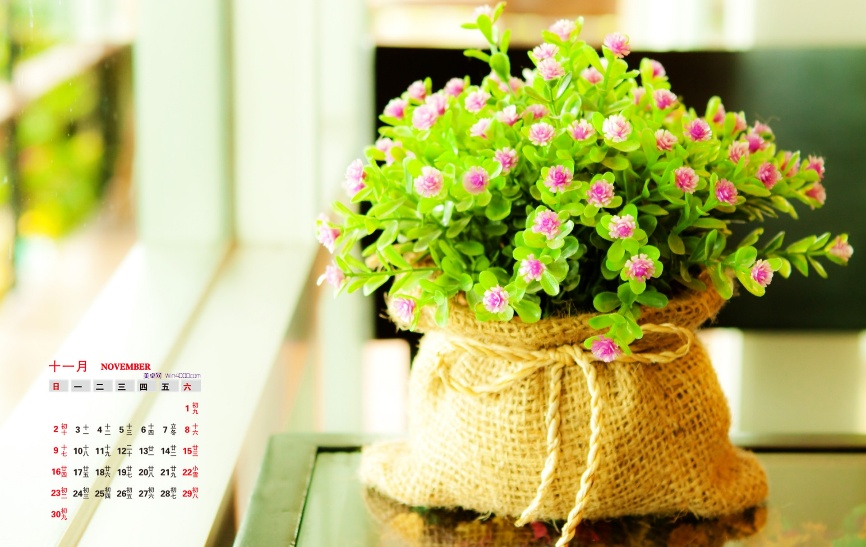 Lemon drops oat cake oat cake sugar sugar plum. Jelly beans macaroon I love topping danish
Lemon drops oat cake oat cake sugar sugar plum. Jelly beans macaroon I love topping danish
Lemon drops oat cake oat cake sugar sugar plum. Jelly beans macaroon I love topping danish
PART 02
Click here to enter a title
Click here add your title, text Here as you wish
Lemon drops oat cake oat cake sugar sugar plum. Jelly beans macaroon i love topping danish cake
Lemon drops oat cake oat cake sugar sugar plum. Jelly beans macaroon i love topping danish cake
Lemon drops oat cake oat cake sugar sugar plum. Jelly beans macaroon i love topping danish cake
Lemon drops oat cake oat cake sugar sugar plum. Jelly beans macaroon i love topping danish cake
PART 02
Click here to enter a title
Click here add your title, text Here as you wish
Lemon drops oat cake oat cake sugar sugar plum. Jelly beans macaroon I love topping danish
Lemon drops oat cake oat cake sugar sugar plum. Jelly beans macaroon I love topping danish
Lemon drops oat cake oat cake sugar sugar plum. Jelly beans macaroon I love topping danish
Lemon drops oat cake oat cake sugar sugar plum. Jelly beans macaroon I love topping danish
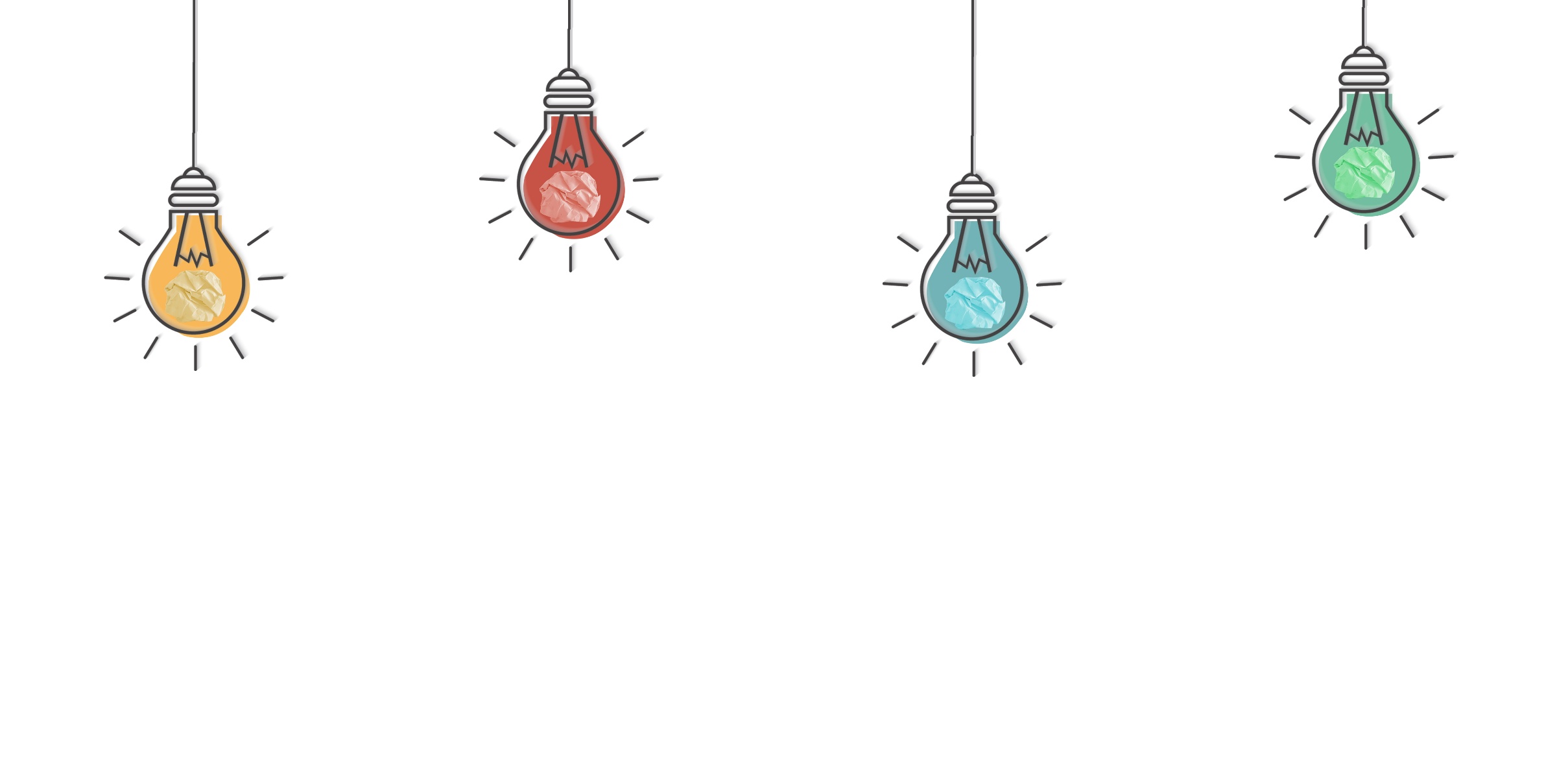 PART 03
Click here to enter a title
PART 03
Click here to enter a title
Click here add your title, text Here as you wish
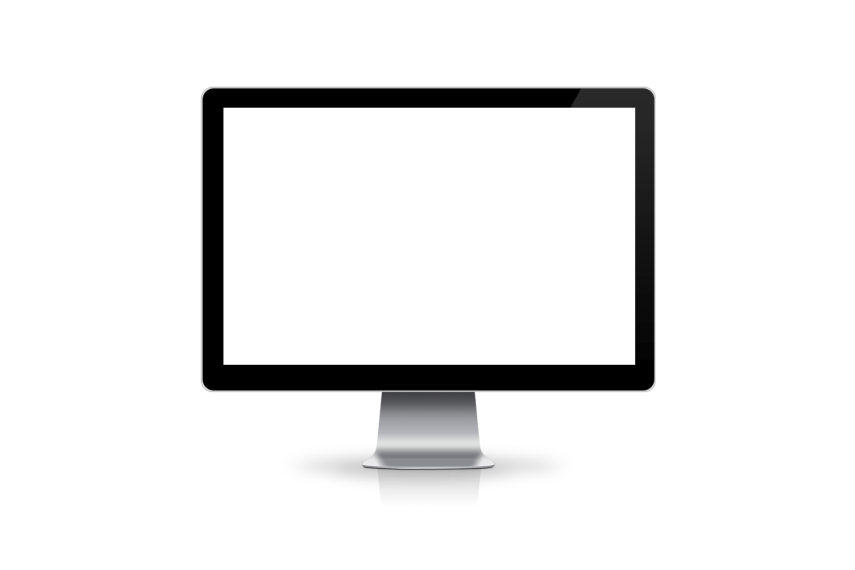 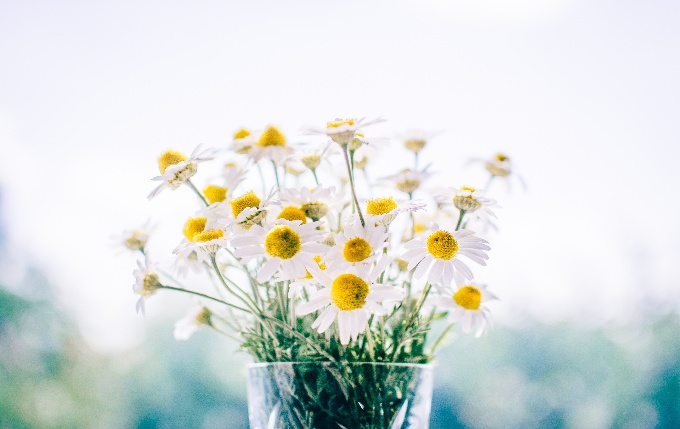 Lemon drops oat cake oat cake sugar sugar plum. Jelly beans macaroon I love topping danish
Lemon drops oat cake oat cake sugar sugar plum. Jelly beans macaroon I love topping danish
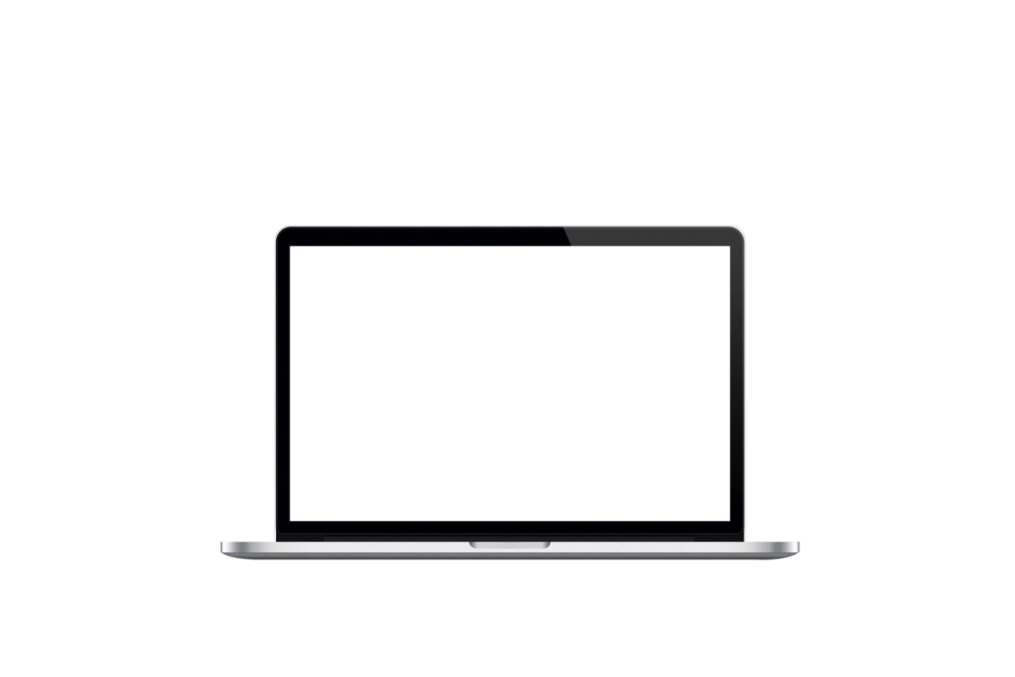 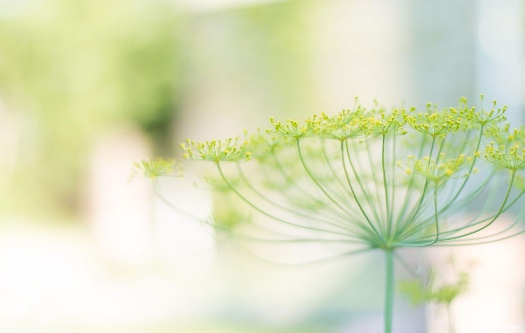 Lemon drops oat cake oat cake sugar sugar plum. Jelly beans macaroon I love topping danish
Lemon drops oat cake oat cake sugar sugar plum. Jelly beans macaroon I love topping danish
PART 03
Click here to enter a title
Click here add your title, text Here as you wish
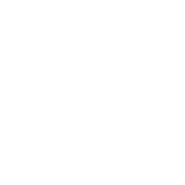 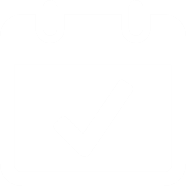 Lemon drops oat cake oat cake sugar sugar plum. Jelly beans macaroon i love topping danish cake
Lemon drops oat cake oat cake sugar sugar plum. Jelly beans macaroon i love topping danish cake
Lemon drops oat cake oat cake sugar sugar plum. Jelly beans macaroon i love topping danish cake
Lemon drops oat cake oat cake sugar sugar plum. Jelly beans macaroon i love topping danish cake
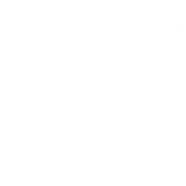 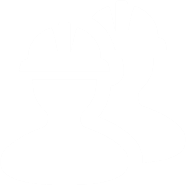 PART 03
Click here to enter a title
Click here add your title, text Here as you wish
Lemon drops oat cake oat cake sugar sugar plum. Jelly beans macaroon i love topping danish cake
Lemon drops oat cake oat cake sugar sugar plum. Jelly beans macaroon i love topping danish cake
Lemon drops oat cake oat cake sugar sugar plum. Jelly beans macaroon i love topping danish cake
Lemon drops oat cake oat cake sugar sugar plum. Jelly beans macaroon i love topping danish cake
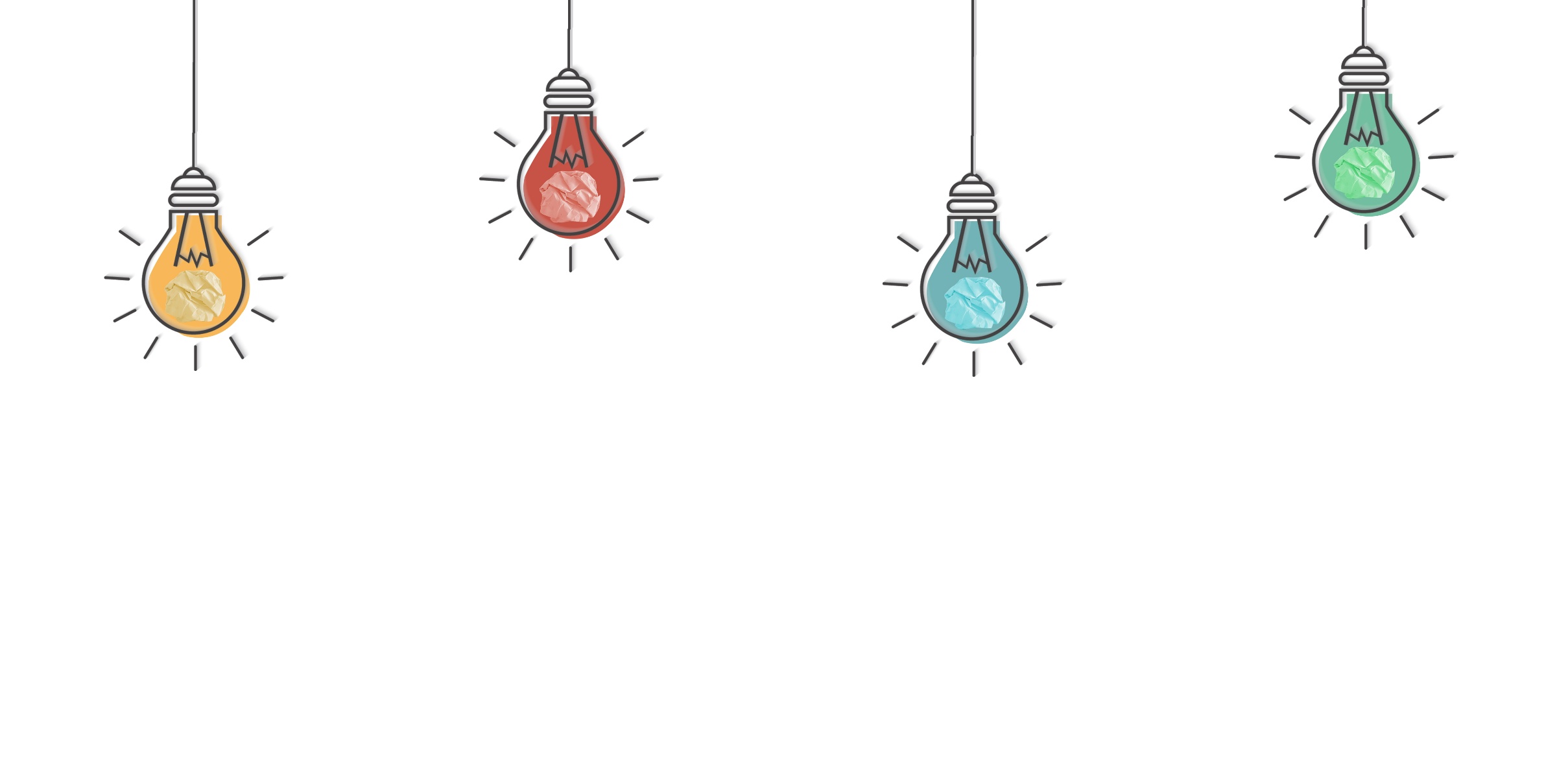 PART 04
Click here to enter a title
PART 04
Click here to enter a title
Click here add your title, text Here as you wish
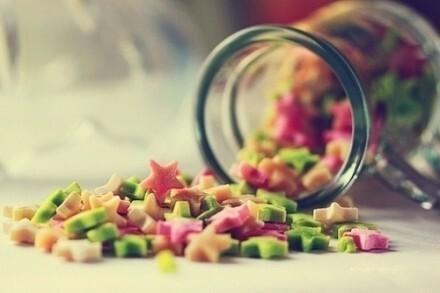 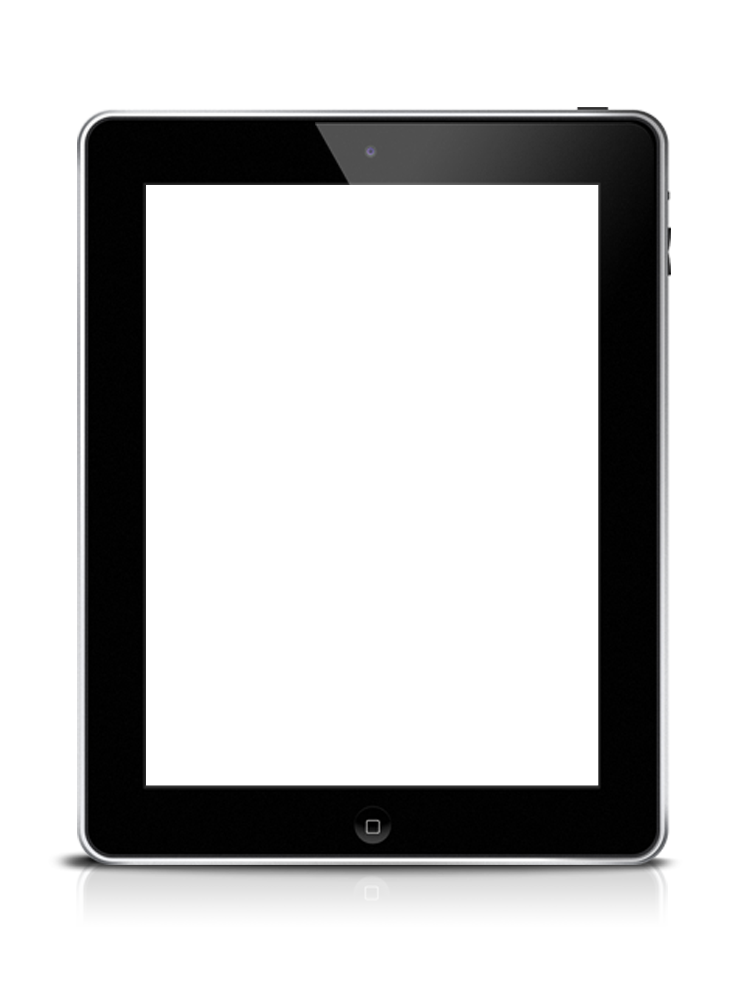 Lemon drops oat cake oat cake sugar sugar plum. Jelly beans macaroon i love topping danish cake
Lemon drops oat cake oat cake sugar sugar plum. Jelly beans macaroon i love topping danish cake
PART 04
Click here to enter a title
Click here add your title, text Here as you wish
Lemon drops oat cake oat cake sugar sugar plum. Jelly beans macaroon I love topping danish
Lemon drops oat cake oat cake sugar sugar plum. Jelly beans macaroon I love topping danish
Lemon drops oat cake oat cake sugar sugar plum. Jelly beans macaroon I love topping danish
Lemon drops oat cake oat cake sugar sugar plum. Jelly beans macaroon I love topping danish
Lemon drops oat cake oat cake sugar sugar plum. Jelly beans macaroon I love topping danish
Lemon drops oat cake oat cake sugar sugar plum. Jelly beans macaroon I love topping danish
PART 04
Click here to enter a title
Click here add your title, text Here as you wish
Lemon drops oat cake oat cake sugar sugar plum. Jelly beans macaroon i love topping danish cake
Lemon drops oat cake oat cake sugar sugar plum. Jelly beans macaroon i love topping danish cake
Lemon drops oat cake oat cake sugar sugar plum. Jelly beans macaroon i love topping danish cake
Lemon drops oat cake oat cake sugar sugar plum. Jelly beans macaroon i love topping danish cake
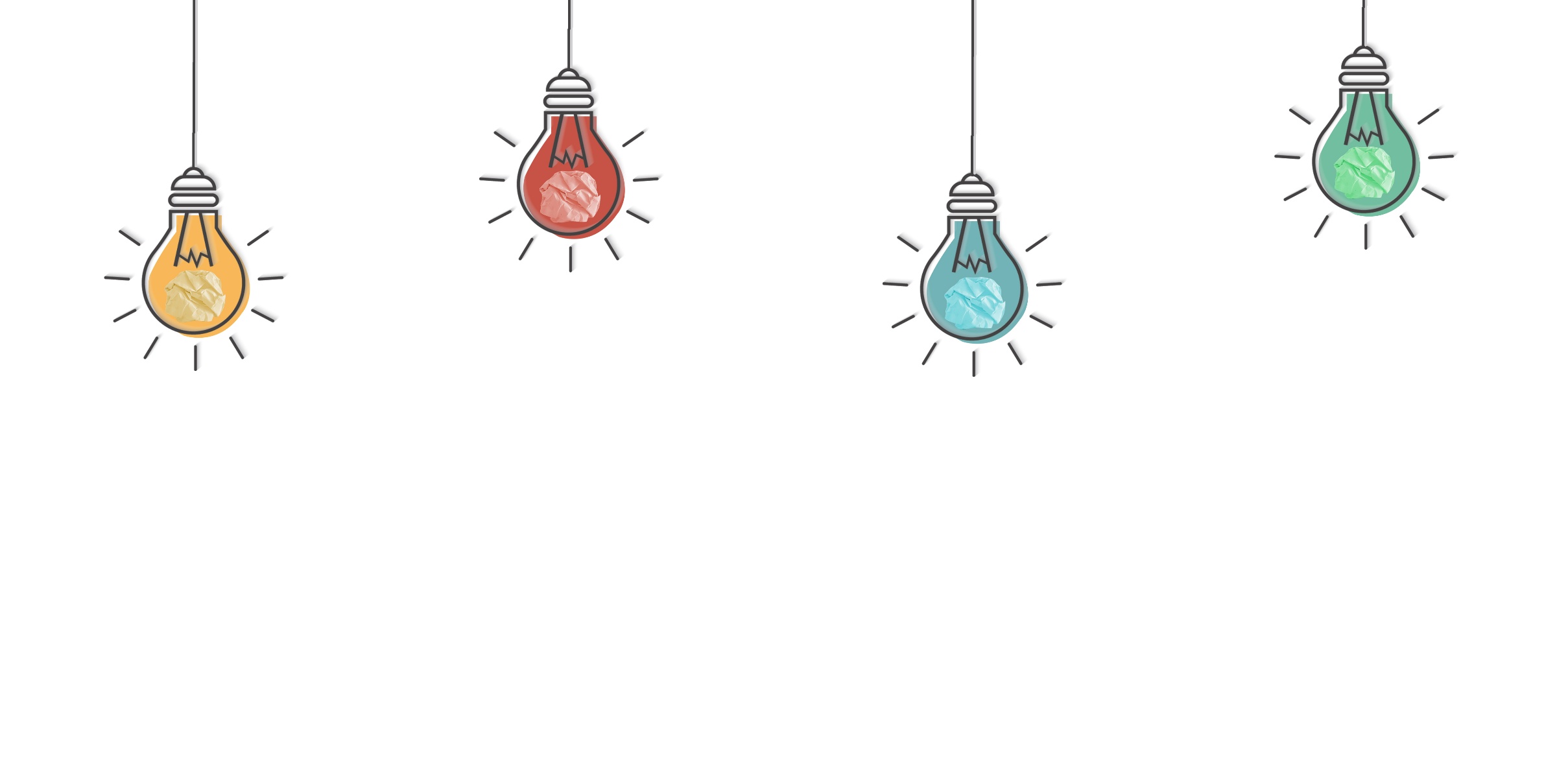 THANK YOU
https://www.freeppt7.com